10
งานประกอบ
สาระสำคัญ
สาระการเรียนรู้
งานประกอบเป็นการนำชิ้นงานตั้งแต่ 2 ชิ้นที่ผลิตขึ้นมาประกอบกันเพื่อให้ได้ผลิตภัณฑ์ใหม่ขึ้นมา ดังนั้นการอ่านภาพประกอบและการปรับผิวงานประกอบเป็นสิ่งที่ผู้เรียนจะต้องศึกษาเพื่อผลิตชิ้นงานให้มีคุณภาพ
ความหมายของงานประกอบ
ชนิดของงานประกอบ
หลักของงานประกอบ
การวางแผนงานประกอบ
จุดประสงค์การเรียนรู้
สมรรถนะประจำหน่วย
แสดงความรู้เกี่ยวกับงานประกอบ

ประยุกต์ใช้ความรู้เกี่ยวกับงานประกอบไปใช้ในชีวิตประจำวันและประกอบอาชีพ
บอกความหมายของงานประกอบได้

บอกชนิดของงานประกอบได้

บอกหลักของงานประกอบได้

บอกขั้นตอนการวางแผนงานประกอบได้

ปฏิบัติงานประกอบชิ้นงานได้ถูกต้อง
1. ความหมายของงานประกอบ
งานประกอบ
หมายถึงการนำชิ้นงานที่ผลิตขึ้นมาตั้งแต่ 2 ชิ้นมาประกอบกัน เพื่อให้ได้ผลิตภัณฑ์ชิ้นใหม่ขึ้นมา ชิ้นงานที่ได้มีประสิทธิภาพ
2. ชนิดของงานประกอบ
การประกอบชิ้นงานแบบถาวร
การเชื่อม (Welding) 
เป็นกระบวนการประกอบวัสดุอย่างถาวร
โดยให้ความร้อนจนชิ้นงานทั้งสองชิ้นหลอมละลายเป็นเนื้อเดียวกัน เมื่อเย็นตัวรอยต่อจะมีความแข็งแรงโดยมีลวดเชื่อมเป็นตัวประสาน 
มีหลายกระบวนการ เช่น การเชื่อมแก๊ส การเชื่อมไฟฟ้า
การบัดกรี (Soldering) 
เป็นการต่อโลหะโดยใช้โลหะที่มีจุดหลอมละลายต่ำเป็นตัวประสาน เช่น ตะกั่ว ทองเหลือง ทองแดง เงิน
มีหลายกระบวนการ เช่น การบัดกรี (Soldering) การบัดกรีแข็ง (Brazing) การย้ำด้วยหมุดย้ำ (Rivets)
2. ชนิดของงานประกอบ
การประกอบชิ้นงานแบบถอดเข้า-ออกได้
โบลต์ (Bolt) 
เป็นสลักเกลียวคู่กับนอต ใช้ประกอบยึดชิ้นงานที่สามารถอดประกอบได้
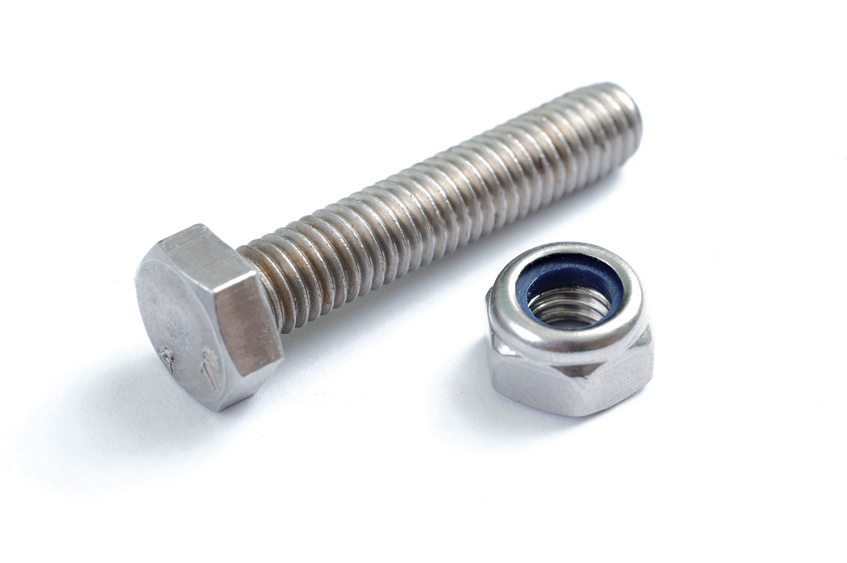 2. ชนิดของงานประกอบ
การประกอบชิ้นงานแบบถอดเข้า-ออกได้
สกรูเกลียว (Screw) 
เป็นสกรูที่ใช้กันมากในงานประกอบ 
ทำให้เกิดเกลียวในโลหะแผ่นอื่นๆ ได้ โดยไม่ต้องใช้ดอกต๊าปเกลียวทำเกลียว 
สะดวกและรวดเร็ว
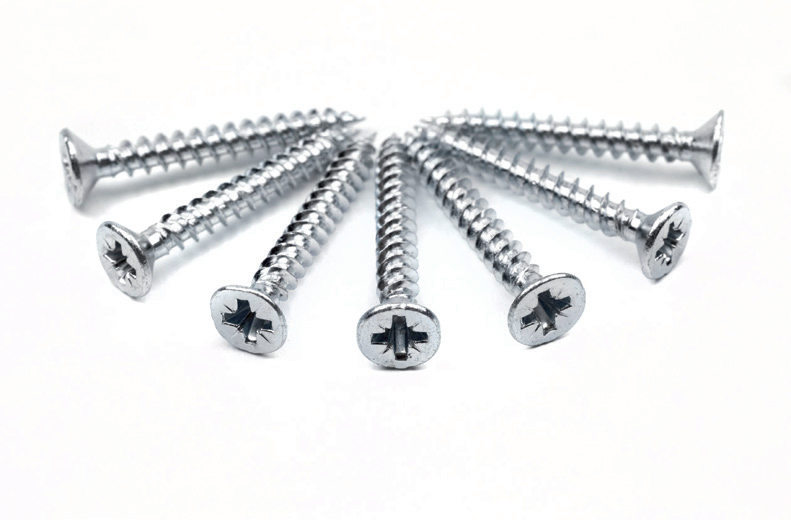 2. ชนิดของงานประกอบ
การประกอบชิ้นงานแบบถอดเข้า-ออกได้
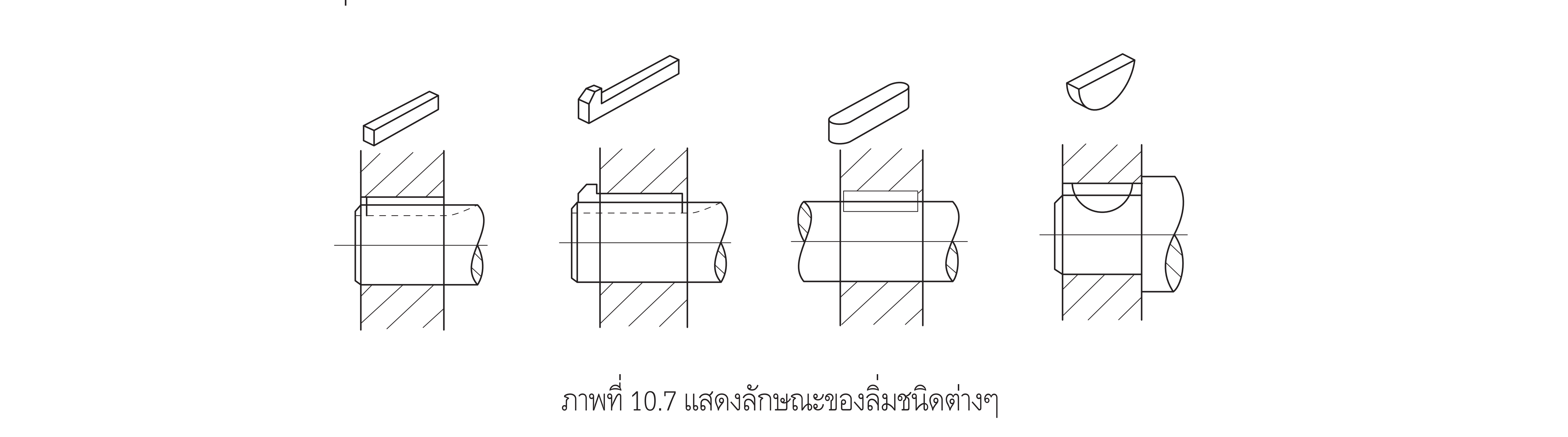 ลิ่ม (Screw Wedge) ใช้ประกอบระหว่างเพลากับชิ้นส่วนอื่น
ลิ่มสี่เหลี่ยม นิยมใช้ในการประกอบชิ้นส่วนเครื่องกลมากที่สุด
ลิ่มจมูก ใช้ประกอบเพลาเพียงด้านเดียวและถอดลิ่มออกด้านเดียว
ลิ่มขนาน ยึดเพลาและเฟืองได้ดี เหมาะสำหรับเพลาที่หมุน
ลิ่มวงเดือน ใช้ประกอบยึดชิ้นส่วนส่งกำลังในเครื่องกลต่างๆ
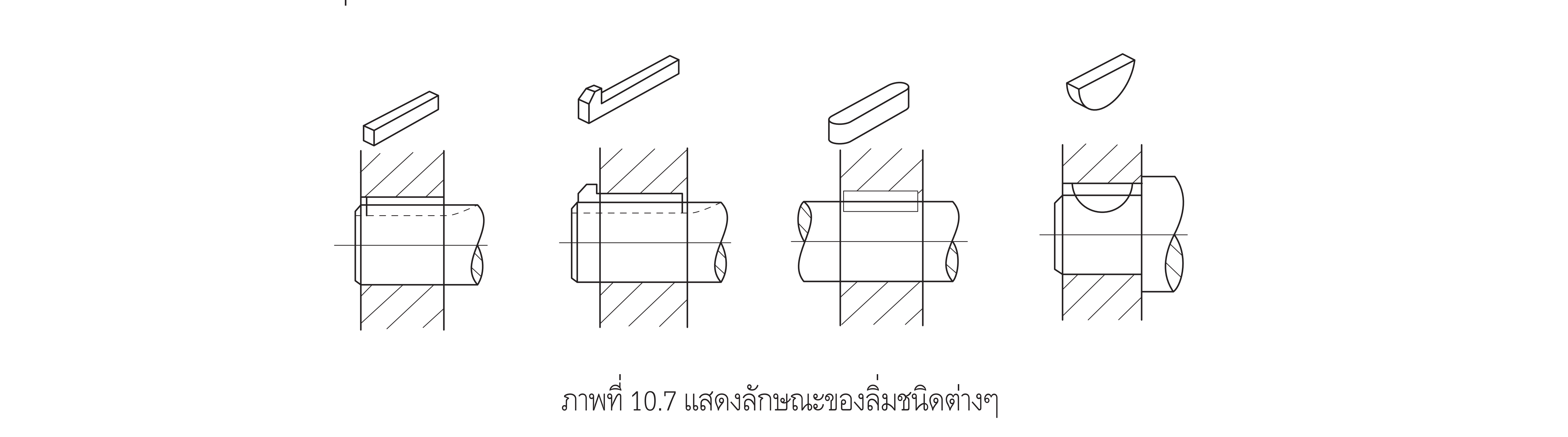 2. ชนิดของงานประกอบ
การประกอบชิ้นงานแบบถอดเข้า-ออกได้
สกรูสลัก (Screw Fastening) เป็นชิ้นส่วนสำหรับใช้ประกอบล็อกตำแหน่งชิ้นส่วนเครื่องกลให้ยึดแน่นเพื่อป้องกันการใช้งานเกินกำลังของล้อสายพาน เฟือง และใบพัด
สลักทรงกระบอกหรือสลักขนาน ใช้สำหรับประกอบชิ้นส่วนเครื่องกล
สลักล็อก ทำจากเหล็กกล้าอ่อน ใช้สำหรับล็อกนอต
สลักเรียว ใช้สำหรับประกอบยึดพูลเลย์
สลักสปริงหรือสลักม้วน ทำด้วยเหล็กแผ่นม้วนขึ้นรูป มีสมบัติคล้ายสปริง
3. หลักของงานประกอบ
การอ่านแบบภาพประกอบ
การประกอบชิ้นงานตั้งแต่หลายชิ้นเพื่อให้เป็นชิ้นงานจำนวน 1 ชิ้น โดยชิ้นส่วนที่ประกอบเข้าด้วยกันนั้นจะต้องมีการออกแบบไว้และกำหนดขนาดที่สัมพันธ์กันจากนั้นนำชิ้นงานทั้งหมดมาออกแบบการยึดด้วยวิธีการยึดด้วยสลักเกลียวหรือสกรูเพื่อให้สามารถใช้งานได้ตามที่ได้ออกแบบไว้
4. การวางแผนงานประกอบ
การวางแผนงานประกอบมีขั้นตอนดังนี้
1
3
4
2
เตรียมเครื่องมืออุปกรณ์สำหรับการประกอบ
อ่านแบบภาพประกอบเพื่อกำหนดตำแหน่งการประกอบชิ้นงานในแต่ละชิ้นส่วนที่ประกอบเข้าด้วยกัน
ประกอบชิ้นส่วนแต่ละชิ้นเข้าด้วยกัน
ปรับแต่งผิวของชิ้นงานที่ประกอบร่วมกัน
ทดสอบผลิตภัณฑ์ใหม่ที่ประกอบที่ได้จากการประกอบ
5
สรุป
งานประกอบเป็นขั้นตอนสุดท้ายเพื่อให้ได้ผลิตภัณฑ์ โดยการนำชิ้นงานตั้งแต่ 2 ชิ้นขึ้นไปมาประกอบร่วมกันเป็นผลิตภัณฑ์หนึ่งชิ้นงาน ซึ่งชิ้นงานแต่ละชิ้นที่จะประกอบร่วมกันนั้น จะต้องมีการออกแบบและกำหนดขนาดที่สัมพันธ์กันซึ่งต้องใช้วิธีการประกอบด้วยวิธีการต่างๆ เช่น การเชื่อม บัดกรี สกรู นอตและโบลต์ เพื่อให้สามารถทำงานตามที่ออกแบบไว้